2 Impulse zu Ausstattungsmöglichkeiten sichten
Ausstattungsvarianten
Wartung und Administration
Entscheidungshilfen für die Gerätewahl und Zubehör
6 Auswahl an Software/Apps, Verwendung digitaler Bücher
unter Beachtung rechtlicher Rahmenbedingungen (z. B. Datenschutz, Lizenzierung)
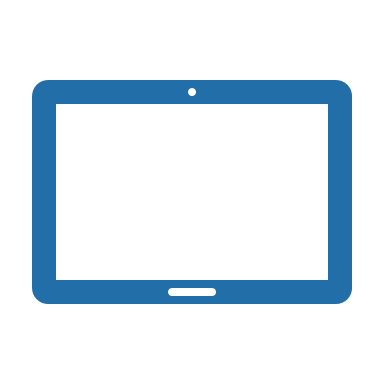 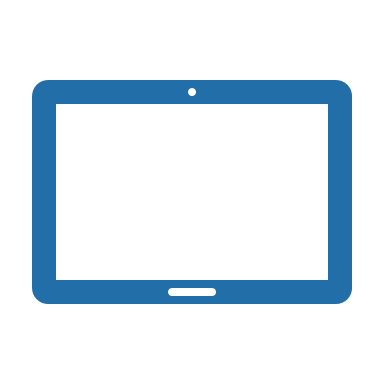 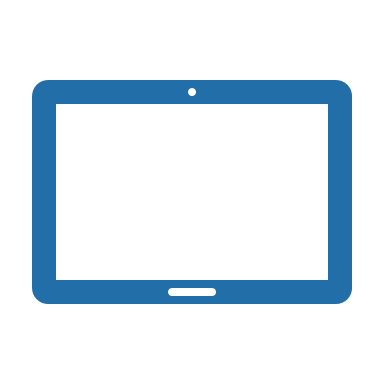 5 Umsetzung Datenschutz
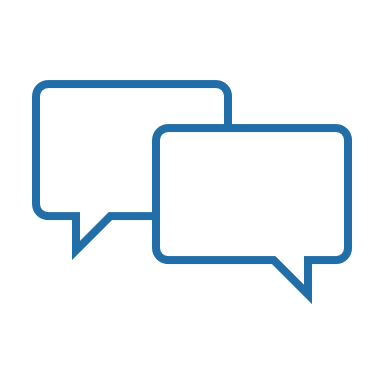 Prüfung Datenschutz bei Anwendungen
Umsetzung der Vorgaben,
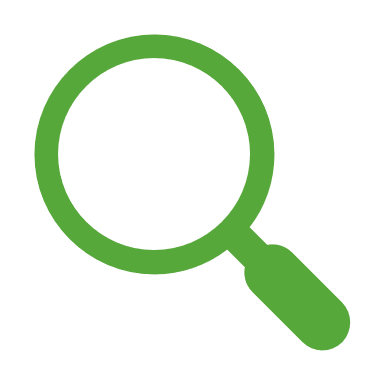 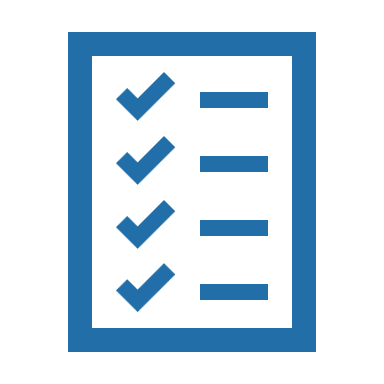 1 Ist-Stand-Analyse in Absprache mit dem Schulaufwandsträger klären: 
Schulische Netzwerkstruktur
Vorhandene schulische Endgeräte
Ausstattung im digitalen Klassenzimmer
Einsatz pädagogischer Anwendungen im Unterricht
Vorliegende Nutzungskonzepte
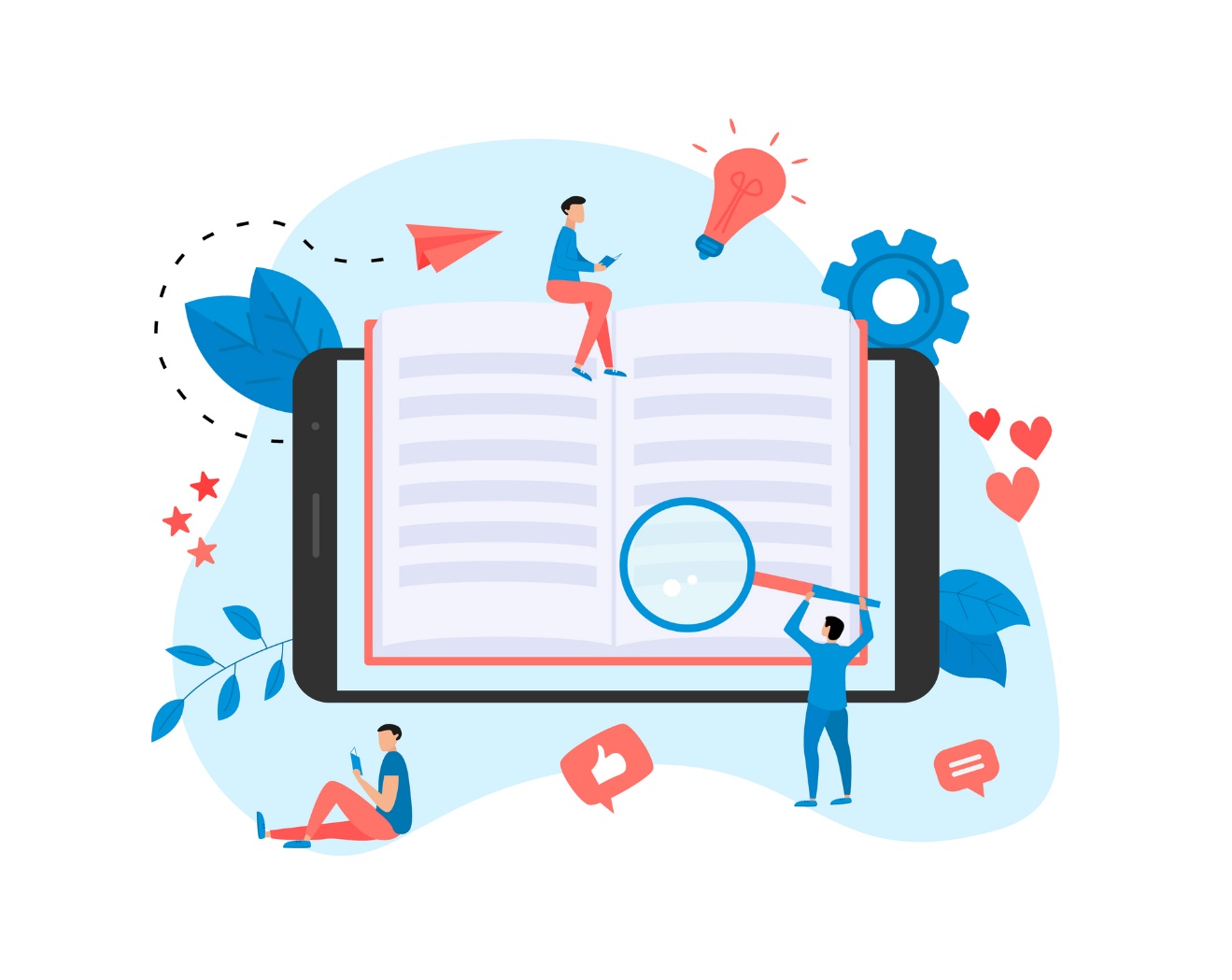 3 Zielperspektive bezüglich der technischen Infrastruktur in Absprache mit dem Schulaufwandträger entwickeln
Passende Ausstattungsvariante für die jeweilige Jahrgangsstufe festlegen
störungsfreies WLAN
ausreichende Internetbandbreite
angepasste Klassenzimmertechnik
funktionierende Ladetechnik
Konzept der Inbetriebnahme und Wartung
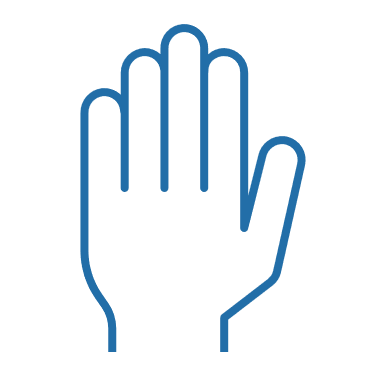 4 Nutzungskonzept für die Schule erstellen
Passende Ausstattungsvariante für die jeweilige Jahrgangsstufe festlegen
Organisatorisches und pädagogisches Nutzungskonzept erstellen
Technisches Nutzungskonzept (Gerätekonfigurationen) festlegen
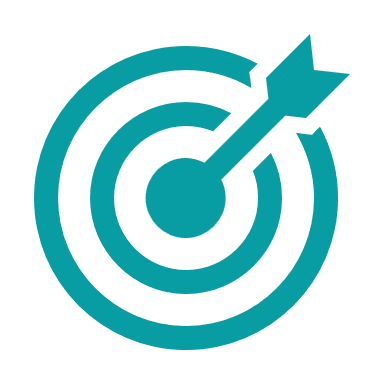 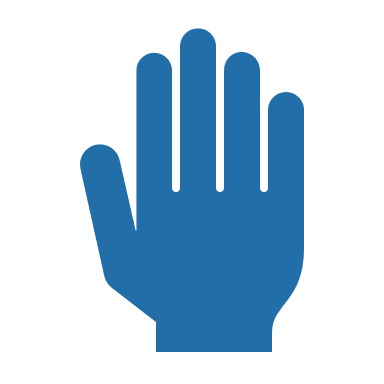 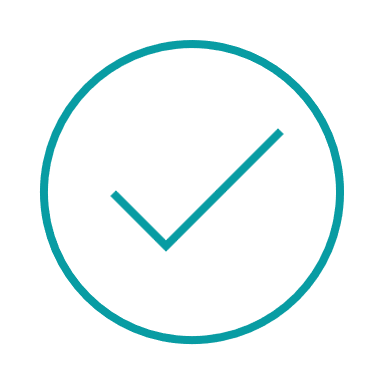